In a zombie apocalypse, what stuff would you store?
G**s
K****s
B*****s
In a zombie apocalypse, what stuff would you store?
G**s
K****s
B*****s


Water
Pasta
Toilet paper
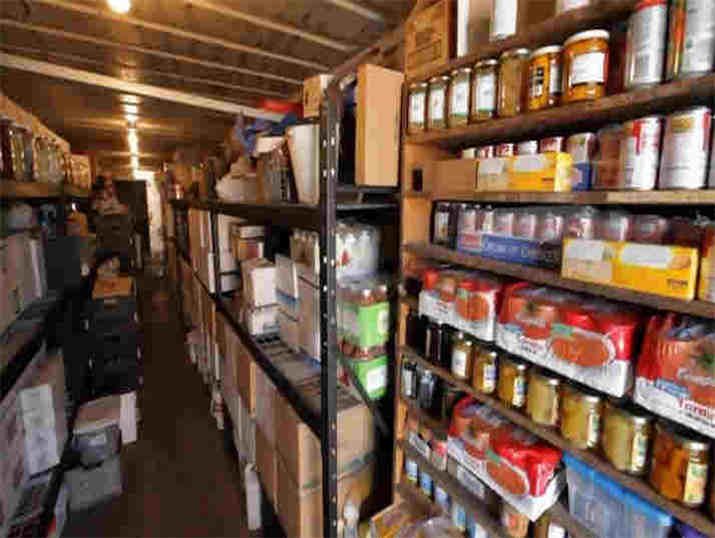 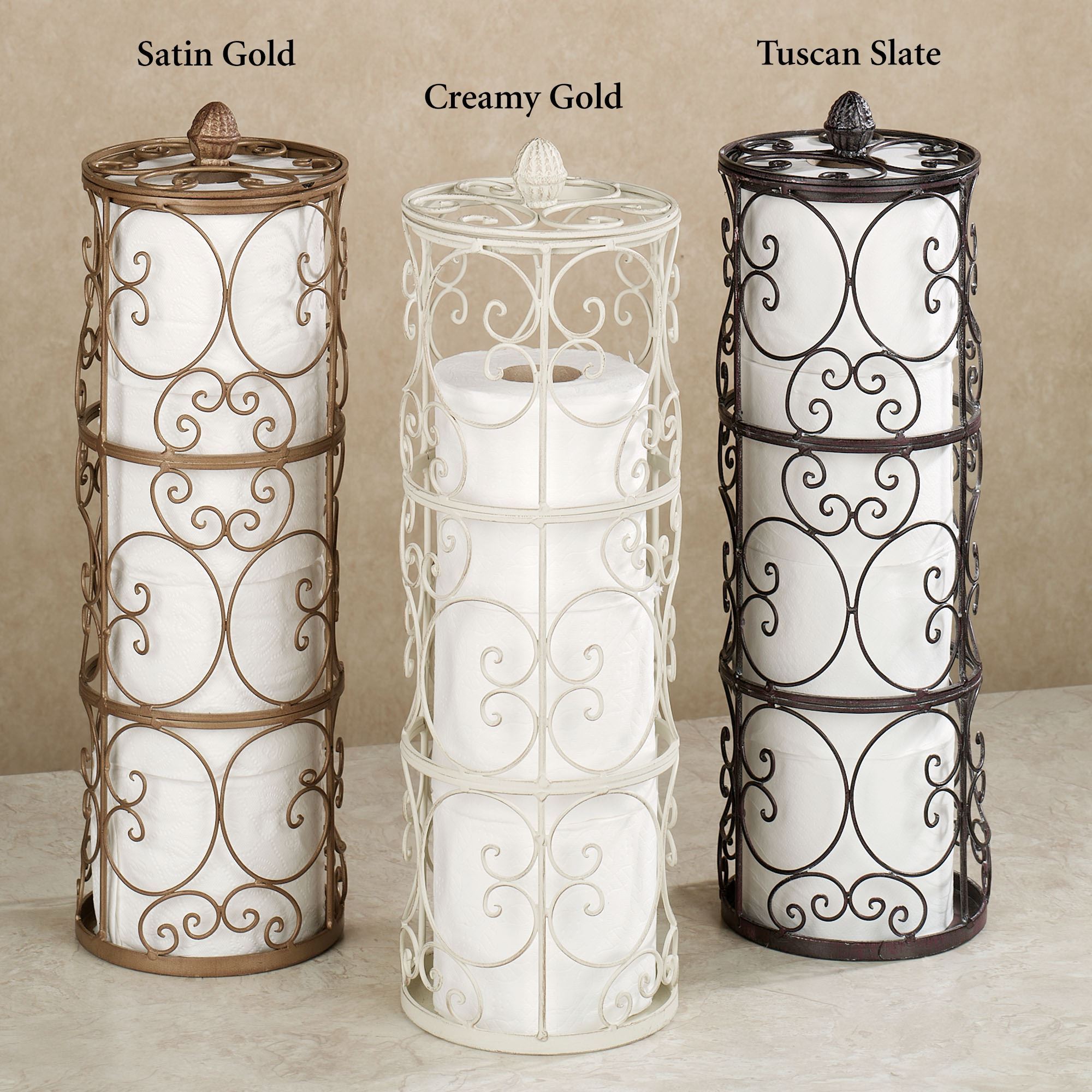 What is the difference?
We eat old pasta first (exp date)



We grab the top one first (we are lazy)
What is the difference?
We eat old pasta first (exp date)
First In First Out (FIFO)


We grab the top one first (we are lazy)
Last In First Out (LIFO)